Notion de tri
Pourquoi trie-t-on ?

Le tri par sélection. Principe et programme.

Le tri par insertion. Principe et programme.
1. Pourquoi trie-t-on ?
Oui, pourquoi ?
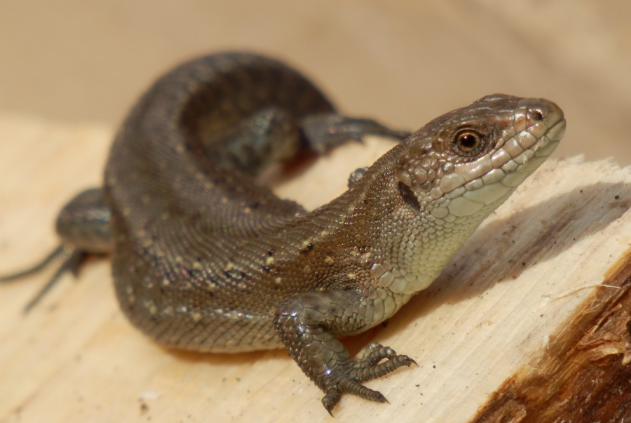 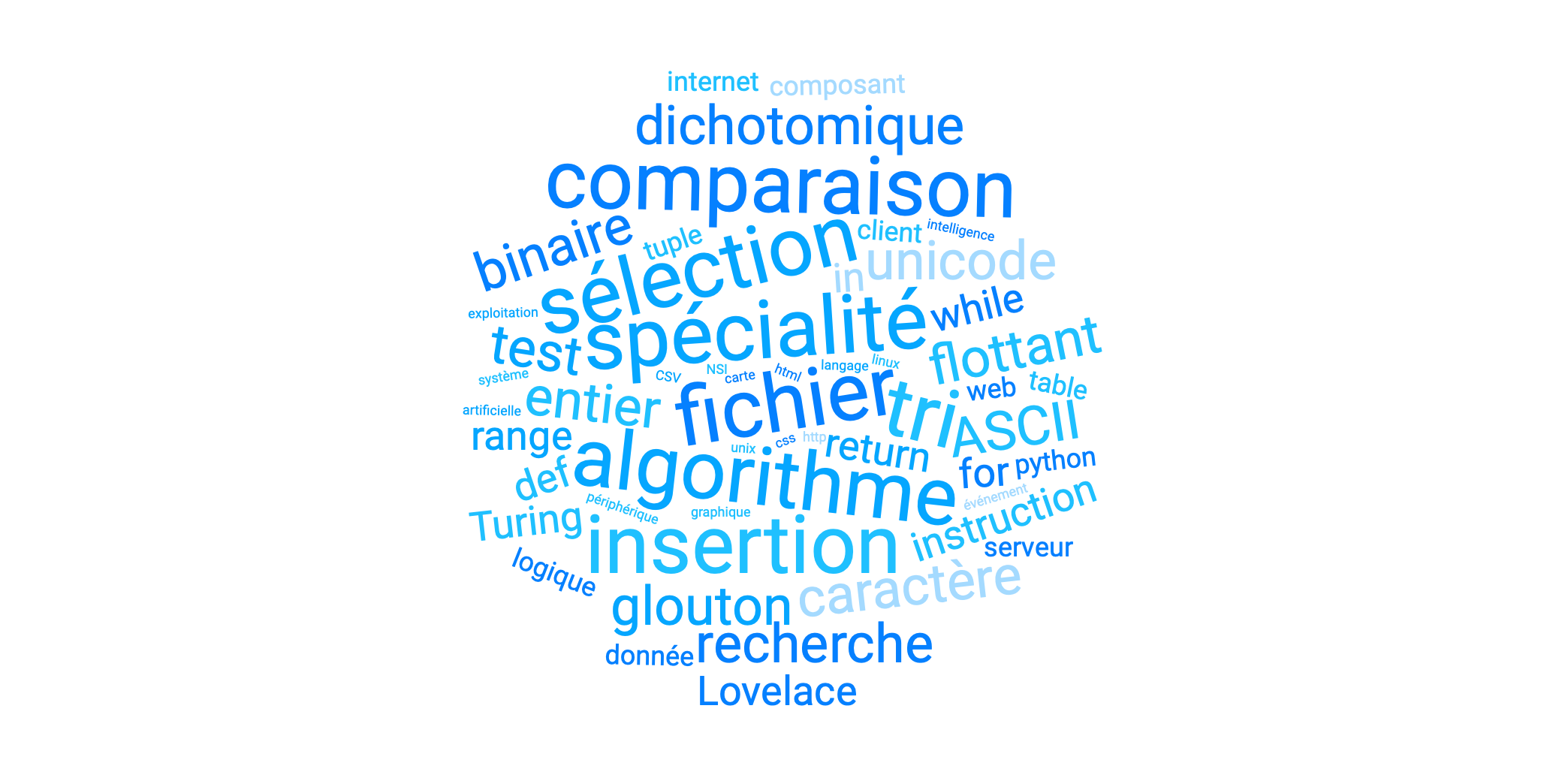 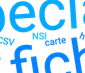 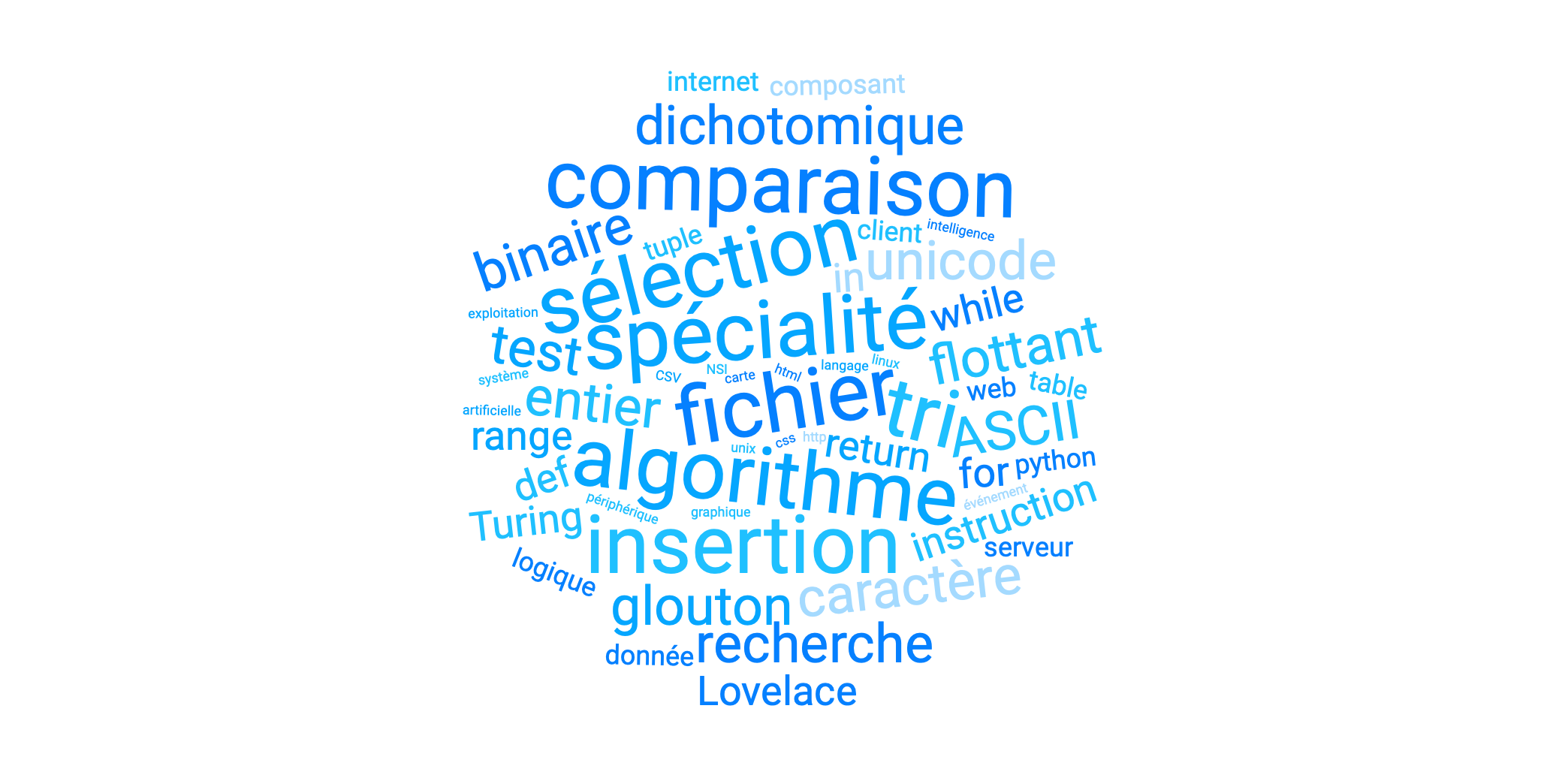 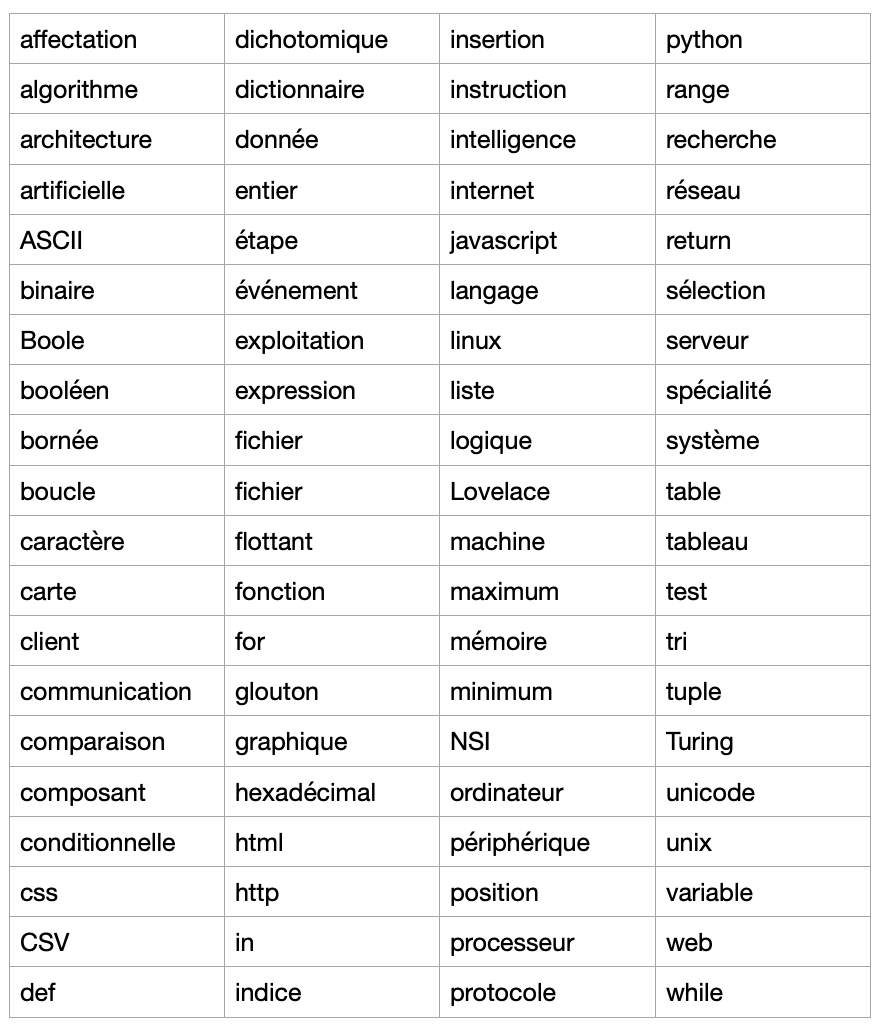 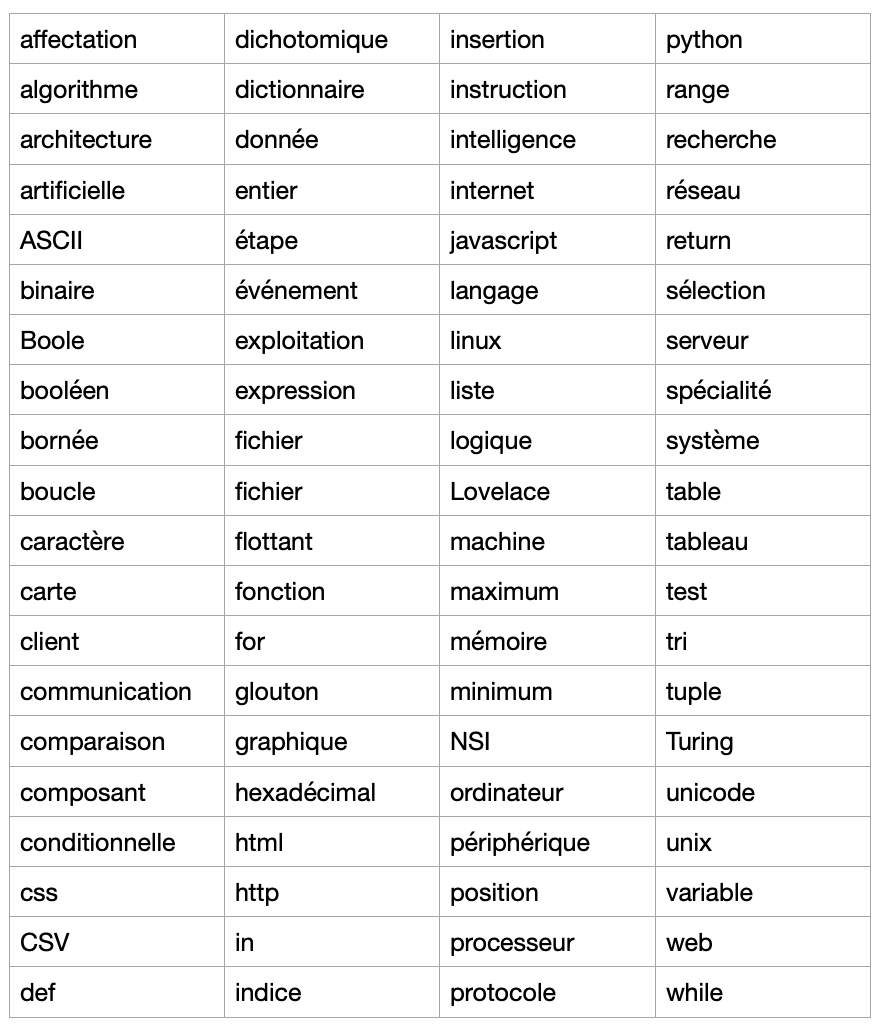 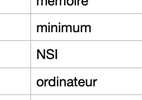 Dans la vie courante, les deux verbes trier et classer ne sont pas synonymes.
Dans la vie courante, les deux verbes trier et classer ne sont pas synonymes.
Trier ou effectuer un tri c’est répartir les éléments en paquets correspondant à un certain critère : par exemple séparer les déchets selon leur nature, les personnes d’une assemblée selon leur sexe ou selon leur langue maternelle.
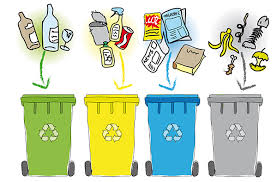 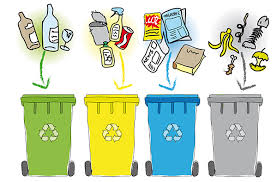 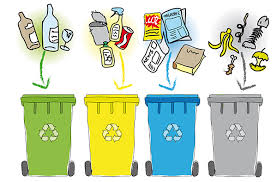 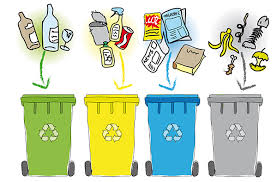 Dans la vie courante, les deux verbes trier et classer ne sont pas synonymes.
Trier ou effectuer un tri c’est répartir les éléments en paquets correspondant à un certain critère : par exemple séparer les déchets selon leur nature, les personnes d’une assemblée selon leur sexe ou selon leur langue maternelle.
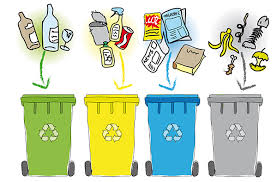 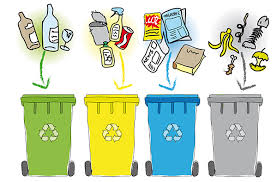 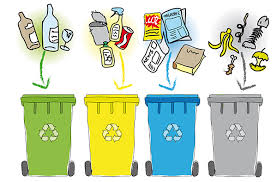 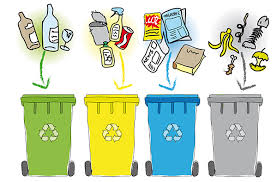 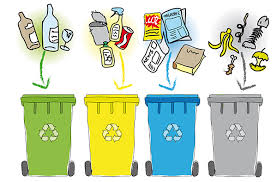 Dans la vie courante, les deux verbes trier et classer ne sont pas synonymes.
Trier ou effectuer un tri c’est répartir les éléments en paquets correspondant à un certain critère : par exemple séparer les déchets selon leur nature, les personnes d’une assemblée selon leur sexe ou selon leur langue maternelle.
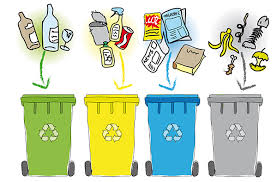 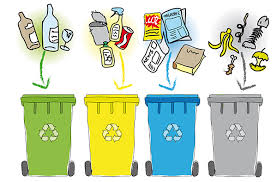 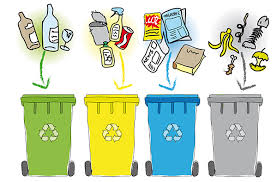 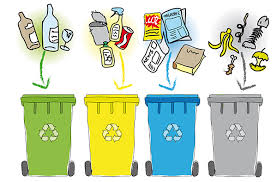 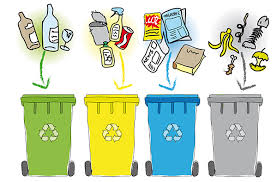 Classer ou effectuer un classement c’est mettre des éléments selon un certain ordre : par exemple ranger les personnes d’une assemblée de la plus petite à la plus grande, ou de la plus jeune à la plus âgée.
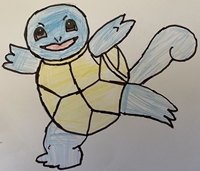 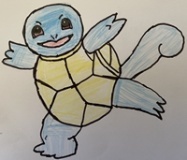 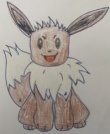 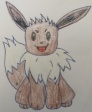 Dans la vie courante, les deux verbes trier et classer ne sont pas synonymes.
Trier ou effectuer un tri c’est répartir les éléments en paquets correspondant à un certain critère : par exemple séparer les déchets selon leur nature, les personnes d’une assemblée selon leur sexe ou selon leur langue maternelle.
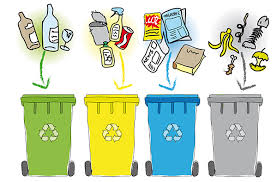 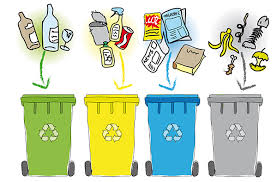 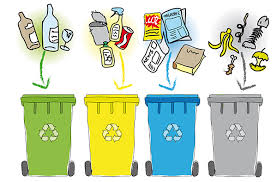 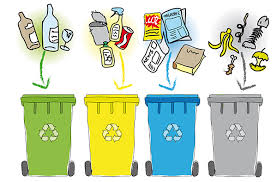 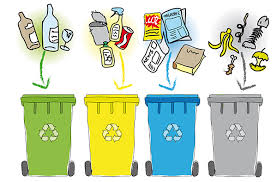 Classer ou effectuer un classement c’est mettre des éléments selon un certain ordre : par exemple ranger les personnes d’une assemblée de la plus petite à la plus grande, ou de la plus jeune à la plus âgée.
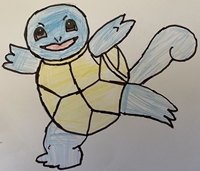 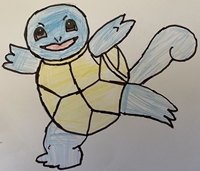 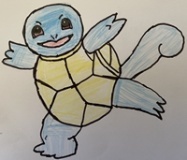 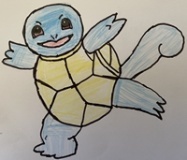 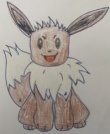 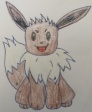 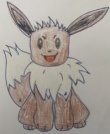 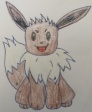 Dans la vie quotidienne réaliser un tri ou un classement est une opération relativement courante :
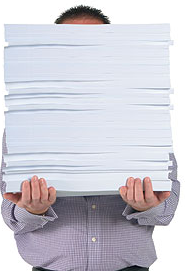 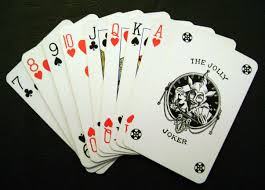 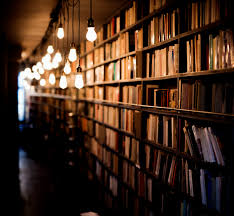 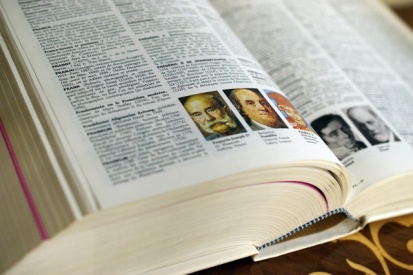 Dans la vie quotidienne réaliser un tri ou un classement est une opération relativement courante :
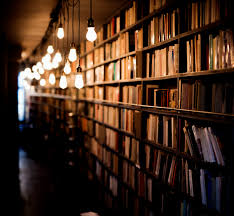 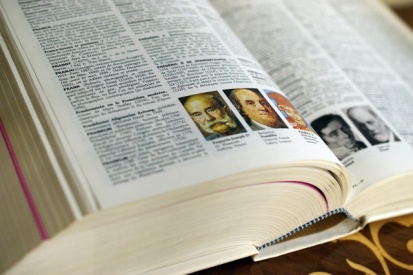 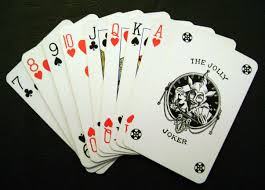 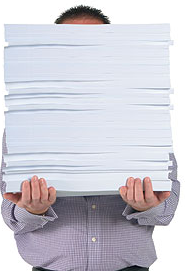 Un tri porte généralement sur un nombre assez important de données.
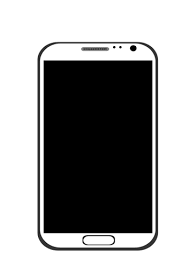 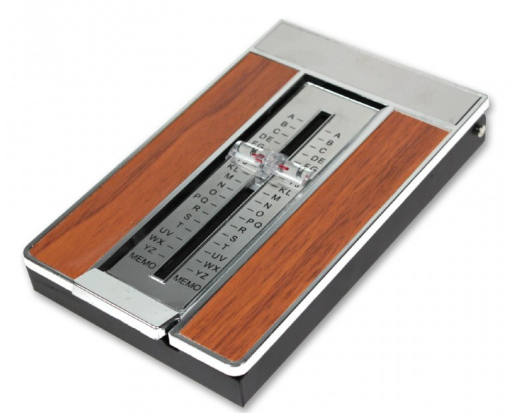 En informatique les mots tri et trier sont à prendre avec le sens  de classement et classer.
Trier une liste de nombres entiers.
De nombreux algorithmes de tri existent, plus ou moins efficaces et plus ou moins faciles à mettre en œuvre.
Liste d’entiers dans le désordre.
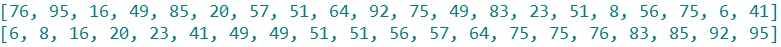 Liste d’entiers dans  l’ordre croissant.
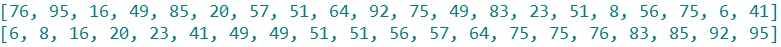 2. Le tri par sélection
Cette méthode de tri s’apparente à celle utilisée pour trier des copies suivant l’ordre décroissant des notes par exemple.
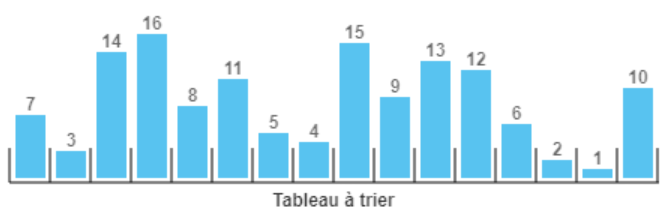 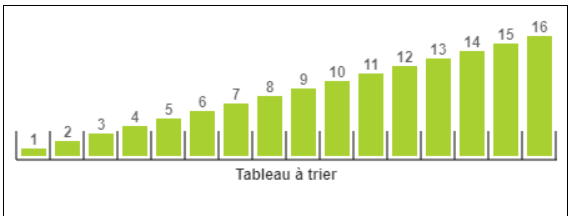 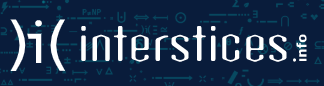 https://interstices.info/les-algorithmes-de-tri/
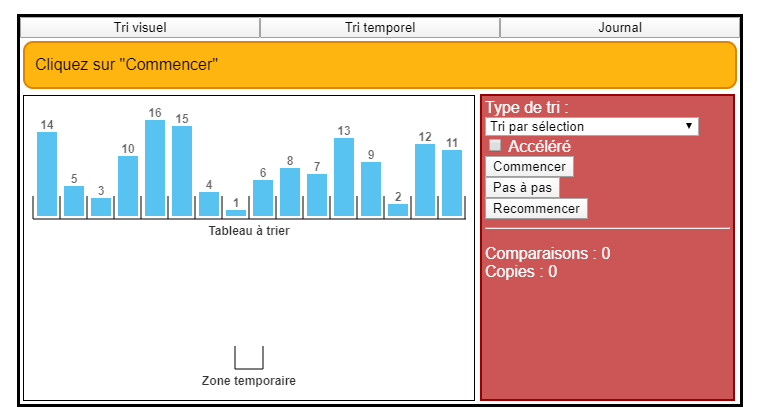 Interstices est une revue de culture scientifique en ligne, créée par des chercheurs pour nous inviter à explorer les sciences du numérique.
On cherche le plus grand entier puis on permute. Le plus grand est bien placé. 
On recommence . 
Comparaisons.
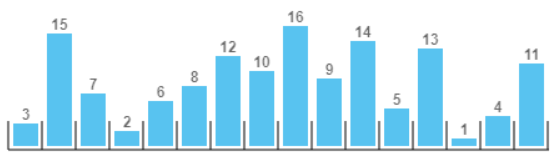 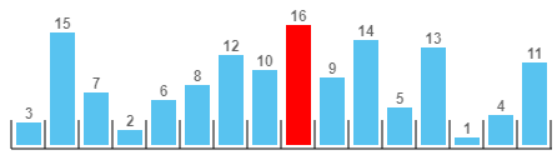 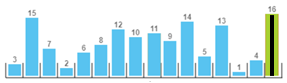 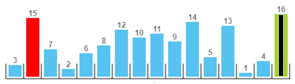 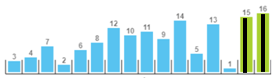 ……………………………………………………………
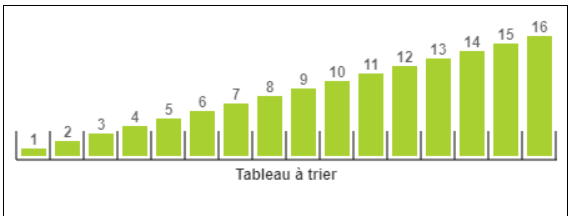 [Speaker Notes: 15 répétitions
15 comparaisons puis 14 comparaisons …]
Calcul du nombre de comparaisons
[Speaker Notes: 15 comparaisons puis 14 comparaisons …]
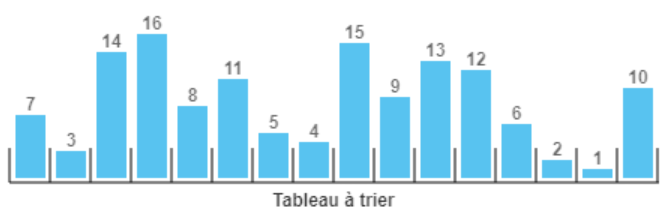 Le tri par sélection
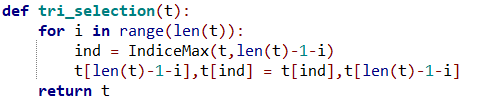 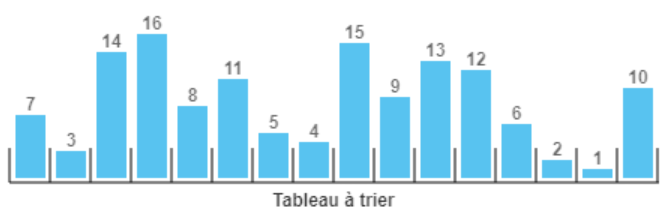 Le tri par sélection
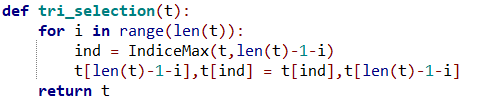 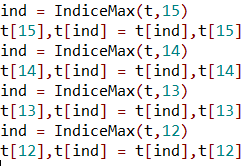 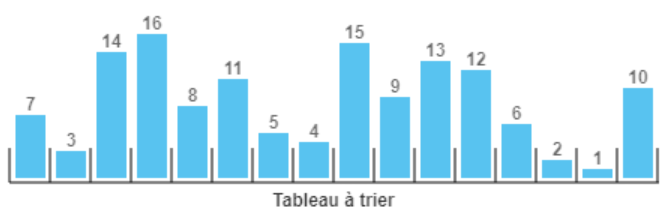 Le tri par sélection
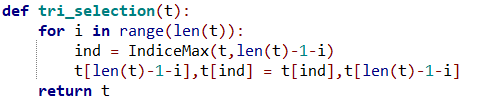 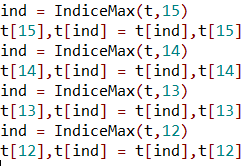 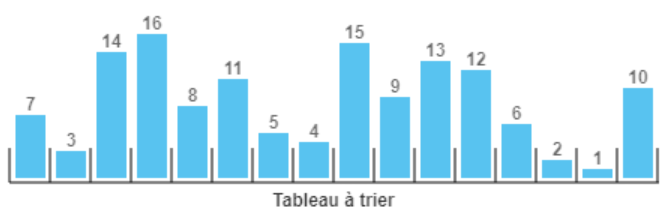 Le tri par sélection
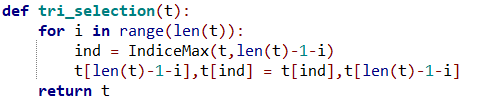 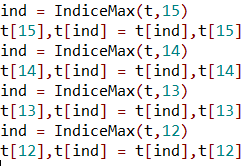 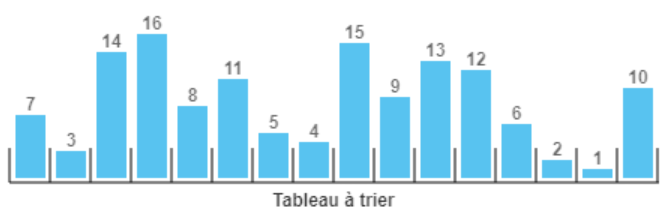 Le tri par sélection
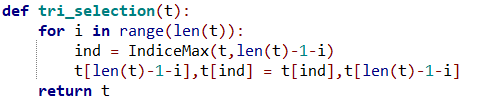 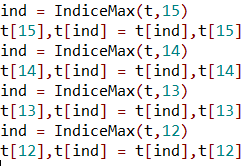 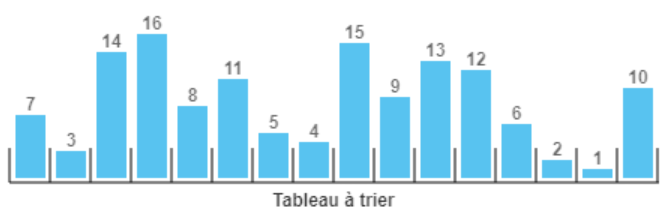 Le tri par sélection
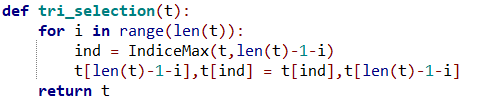 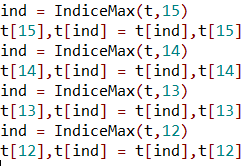 …
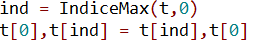 Le tri par sélection
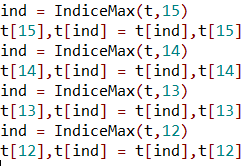 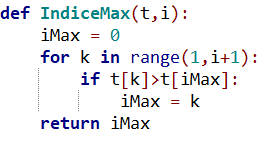 Le tri par sélection
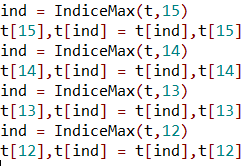 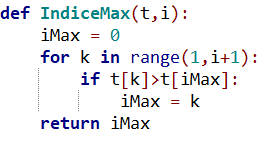 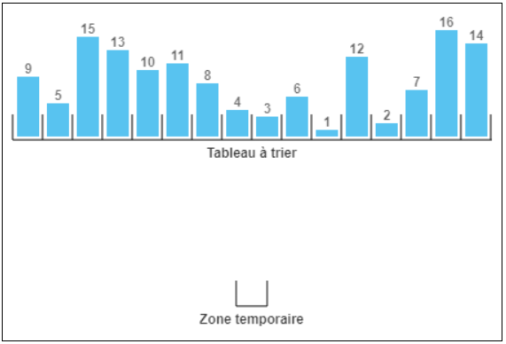 Le tri par sélection
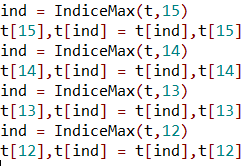 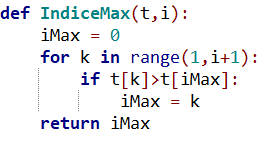 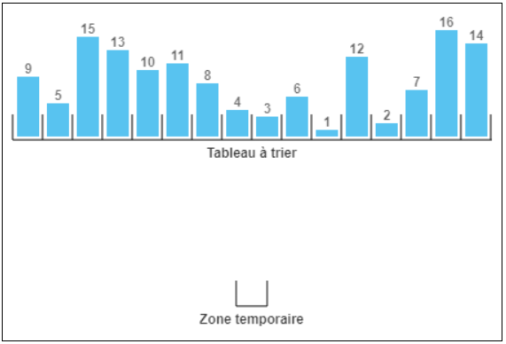 Le tri par sélection
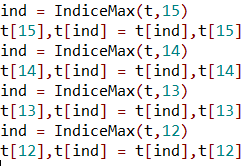 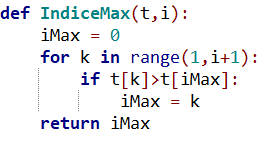 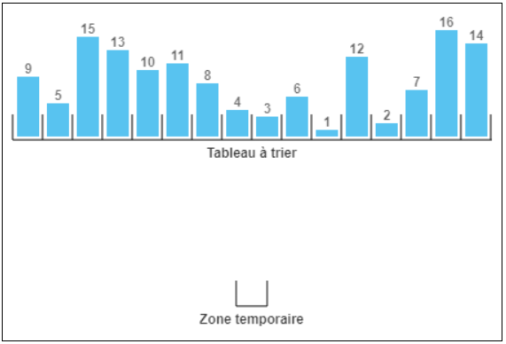 Le tri par sélection
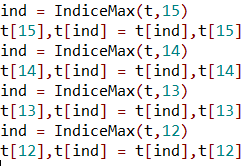 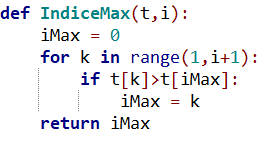 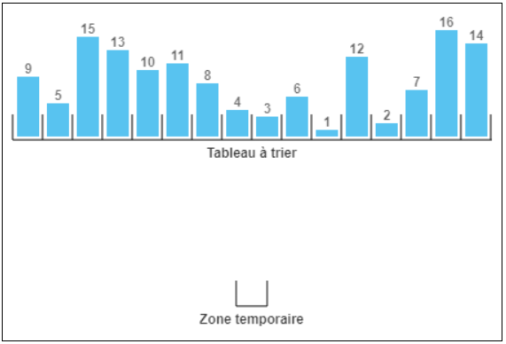 Le tri par sélection
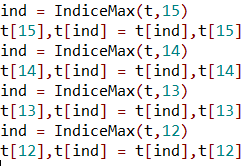 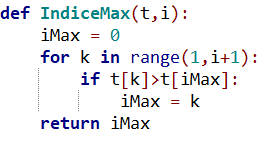 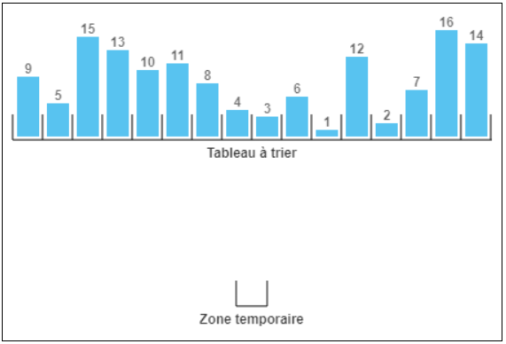 Le tri par sélection
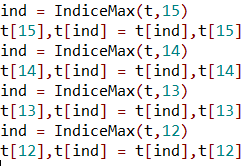 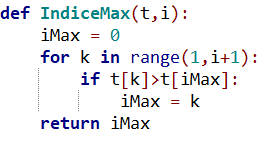 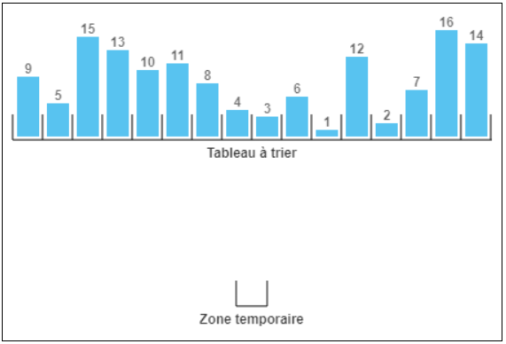 Le tri par sélection
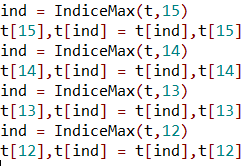 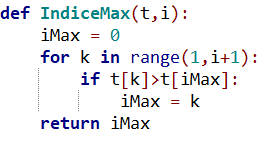 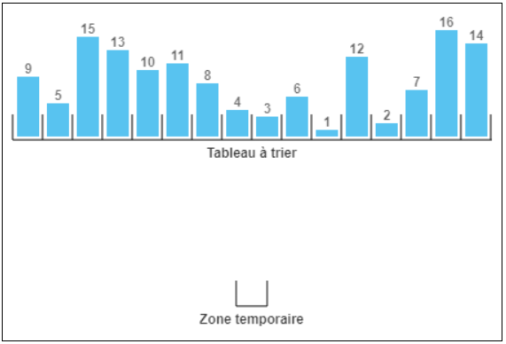 Le tri par sélection
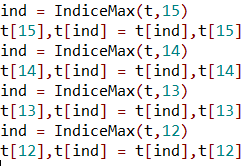 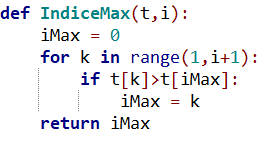 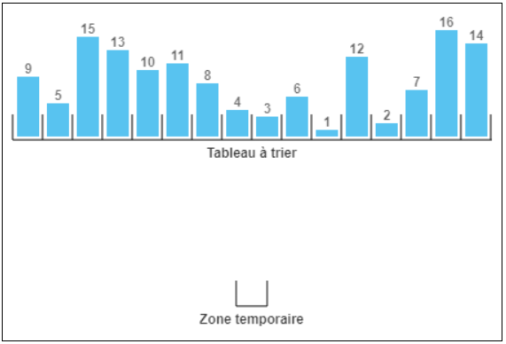 Le tri par sélection
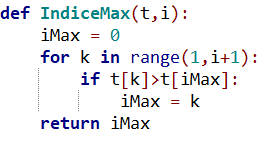 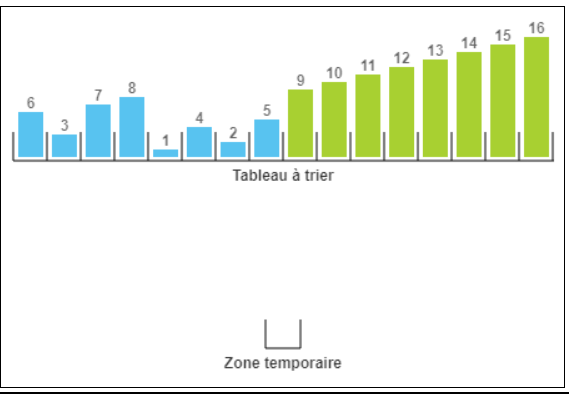 Le tri par sélection
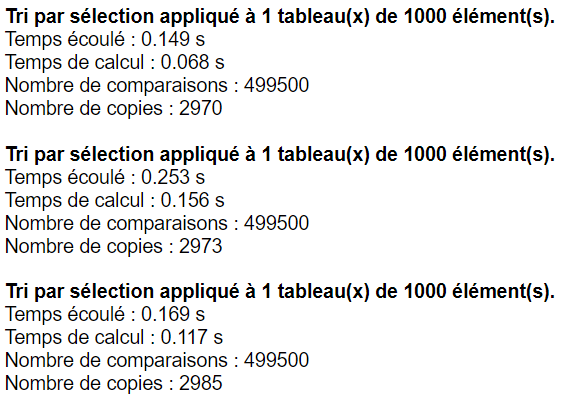 Nombre de comparaisons : 499 500
Nombre de comparaisons : 499 500
Nombre de comparaisons : 499 500
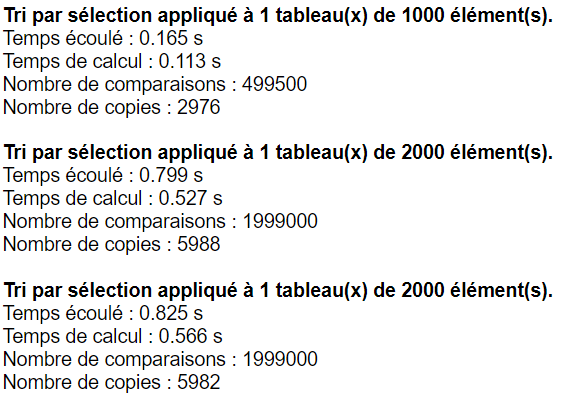 Nombre de comparaisons : 1 999 000
Nombre de comparaisons : 1 999 000
Nombre de comparaisons : 1 999 000
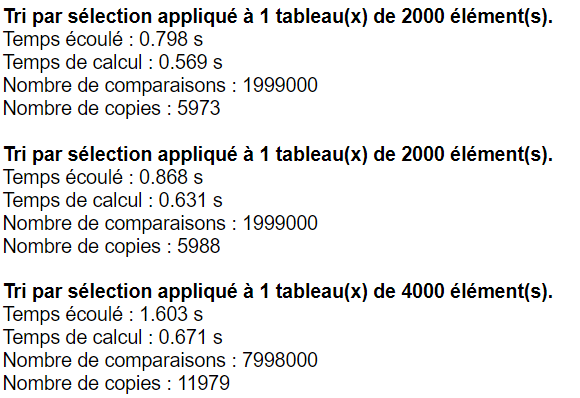 Nombre de comparaisons : 7 998 000
Nombre de comparaisons : 7 998 000
Nombre de comparaisons : 7 998 000
Le tri par sélection
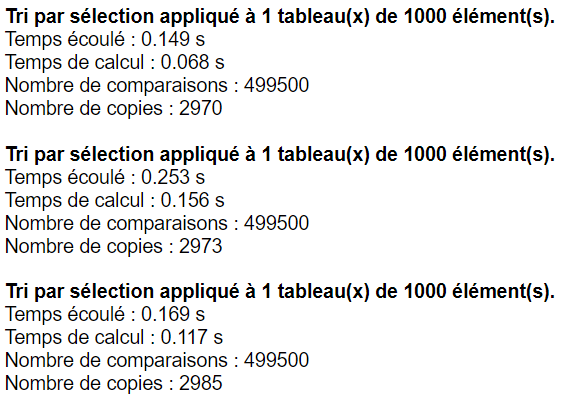 Nombre de comparaisons : 499 500
Nombre de comparaisons : 499 500
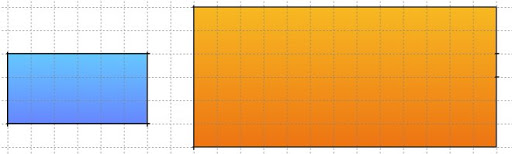 Nombre de comparaisons : 499 500
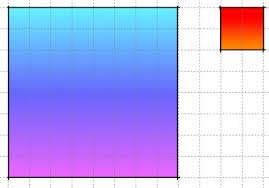 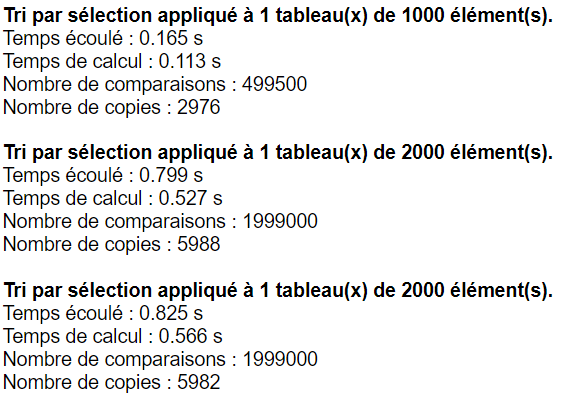 Nombre de comparaisons : 1 999 000
Nombre de comparaisons : 1 999 000
Nombre de comparaisons : 1 999 000
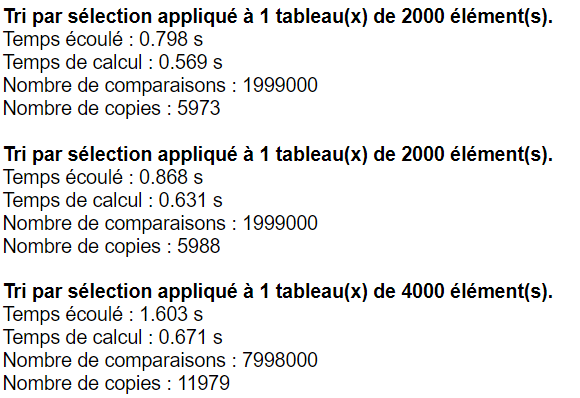 Nombre de comparaisons : 7 998 000
Nombre de comparaisons : 7 998 000
Nombre de comparaisons : 7 998 000
Le tri par sélection
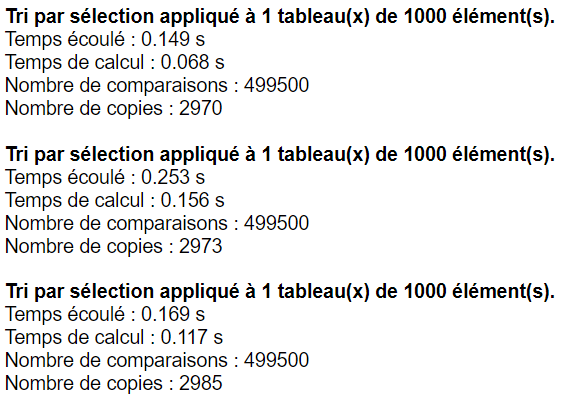 Nombre de comparaisons : 499 500
Nombre de comparaisons : 499 500
Nombre de comparaisons : 499 500
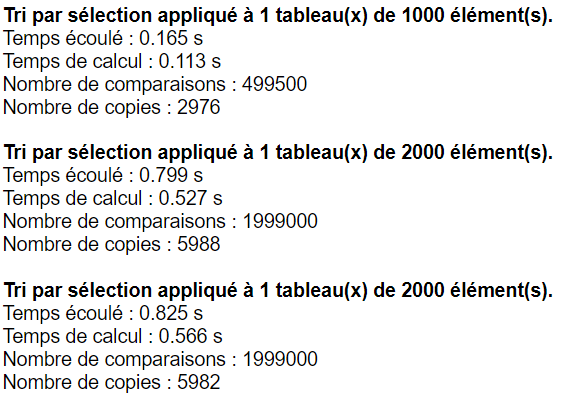 Nombre de comparaisons : 1 999 000
Nombre de comparaisons : 1 999 000
Nombre de comparaisons : 1 999 000
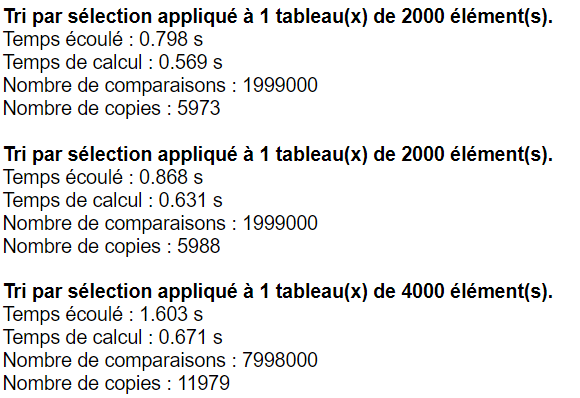 Nombre de comparaisons : 7 998 000
Nombre de comparaisons : 7 998 000
Nombre de comparaisons : 7 998 000
Le tri par sélection
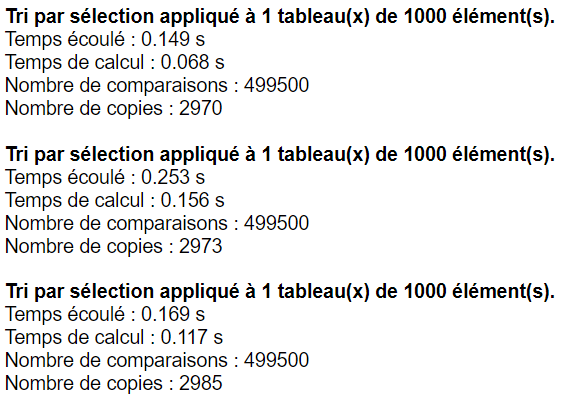 Nombre de comparaisons : 499 500
Nombre de comparaisons : 499 500
Nombre de comparaisons : 499 500
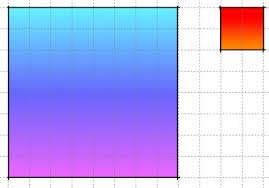 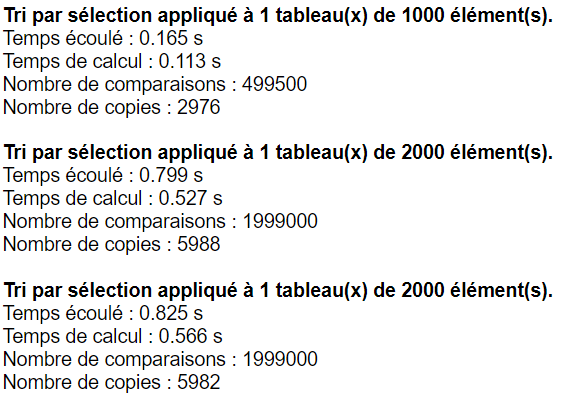 Nombre de comparaisons : 1 999 000
Nombre de comparaisons : 1 999 000
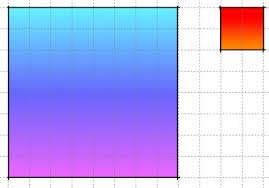 Nombre de comparaisons : 1 999 000
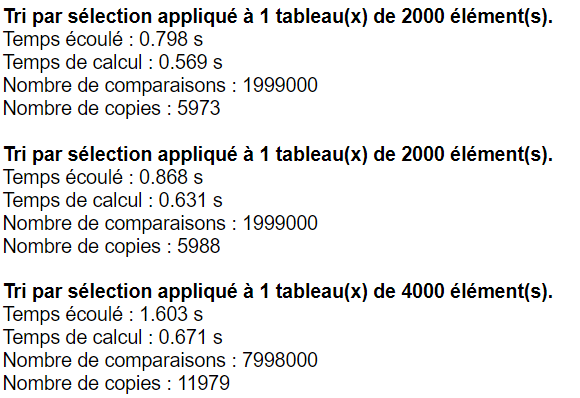 Nombre de comparaisons : 7 998 000
Nombre de comparaisons : 7 998 000
Nombre de comparaisons : 7 998 000
Questionnaire à Choix Multiples 
sur le tri par sélection

Pour chaque question, donner l’unique bonne réponse
On donne la liste suivante
L = [4, 5, 2, 3, 1]

Pour localiser la valeur maximale de cette liste, combien faut-il faire de comparaisons ?

 2

 5

 0

 4
On donne la liste suivante
L = [4, 5, 2, 3, 1]

Pour localiser la valeur maximale de cette liste, combien faut-il faire de comparaisons ?

 2

 5

 0

 4
On donne la liste suivante
L = [4, 5, 2, 3, 1]

Quand on applique l’algorithme de tri par sélection à la liste L, à la fin de la première étape on échange de place :

les valeurs 4 et 1

les valeurs 2 et 5

les valeurs 5 et 1

les valeurs 4 et 5
On donne la liste suivante
L = [4, 5, 2, 3, 1]

Quand on applique l’algorithme de tri par sélection à la liste L, à la fin de la première étape on échange de place :

les valeurs 4 et 1

les valeurs 2 et 5

les valeurs 5 et 1

les valeurs 4 et 5
On donne la liste suivante
L = [4, 5, 2, 3, 1]

A la fin de la troisième étape de l’algorithme de tri par sélection, la liste L vaut :

 [4, 5, 2, 3, 1]

 [2, 1, 3, 4, 5]

 [1, 2, 3, 4, 5]

 [5, 4, 3, 2, 1]
On donne la liste suivante
L = [4, 5, 2, 3, 1]

A la fin de la troisième étape de l’algorithme de tri par sélection, la liste L vaut :

 [4, 5, 2, 3, 1]

 [2, 1, 3, 4, 5]

 [1, 2, 3, 4, 5]

 [5, 4, 3, 2, 1]
On donne la liste suivante
L = [4, 5, 2, 3, 1]

Pour trier cette liste avec l’algorithme de tri par sélection on effectue au total :

5 comparaisons

10 comparaisons

15 comparaisons

20 comparaisons
On donne la liste suivante
L = [4, 5, 2, 3, 1]

Pour trier cette liste avec l’algorithme de tri par sélection on effectue au total :

5 comparaisons

10 comparaisons

15 comparaisons

20 comparaisons
3. Le tri par insertion
Cette méthode de tri est très différente de la méthode de tri par sélection et s’apparente à celle utilisée pour trier ses cartes dans un jeu.
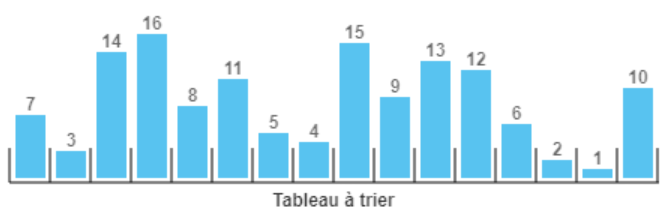 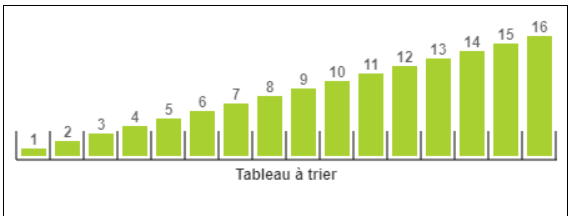 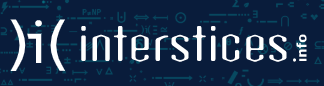 https://interstices.info/les-algorithmes-de-tri/
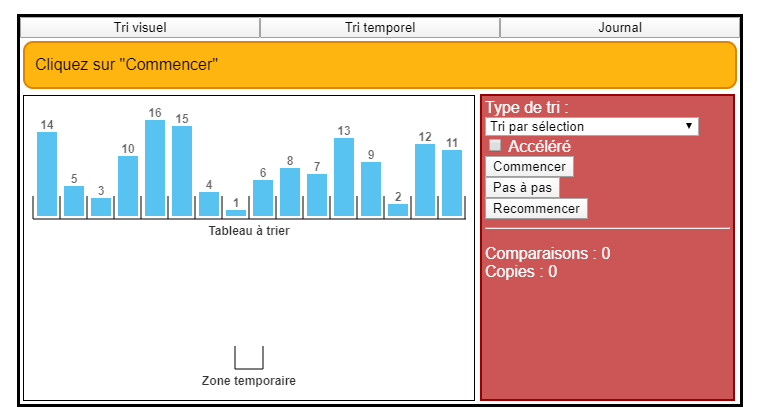 Interstices est une revue de culture scientifique en ligne, créée par des chercheurs pour vous inviter à explorer les sciences du numérique.
A chaque étape on insère un nouvel élément dans la partie triée
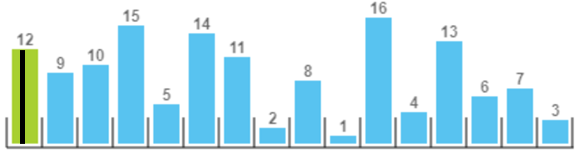 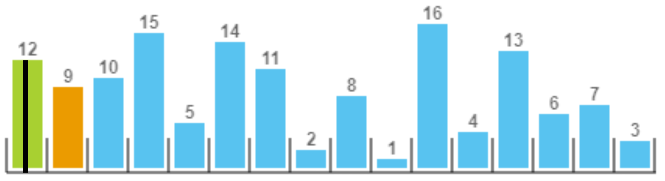 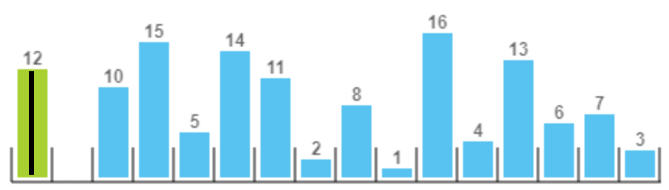 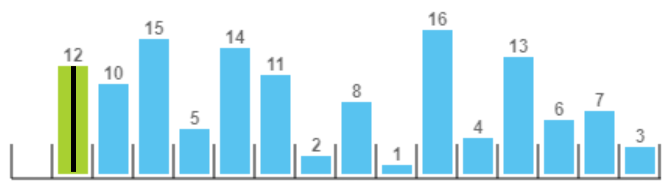 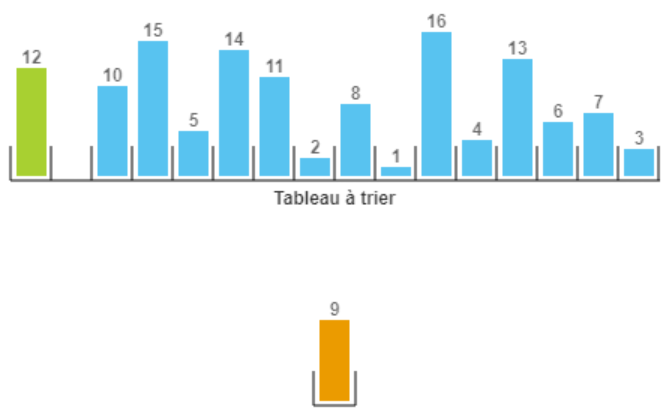 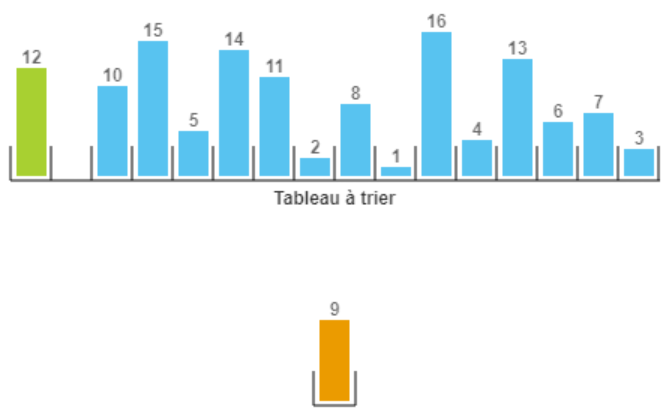 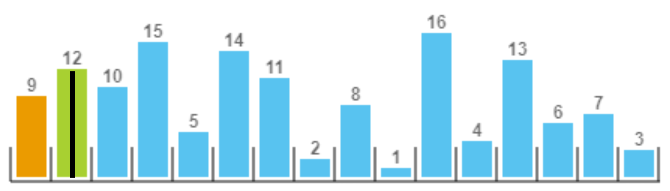 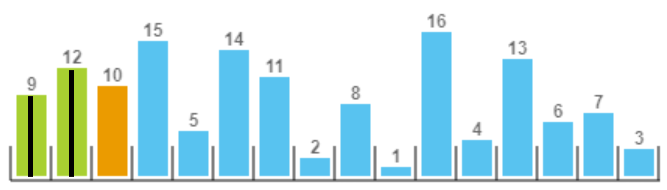 [Speaker Notes: 15 répétitions
15 comparaisons puis 14 comparaisons …]
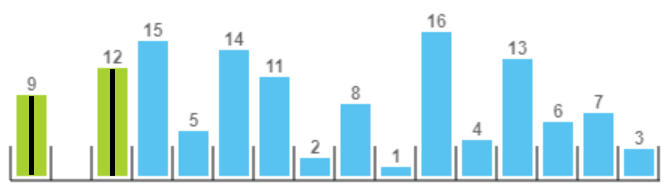 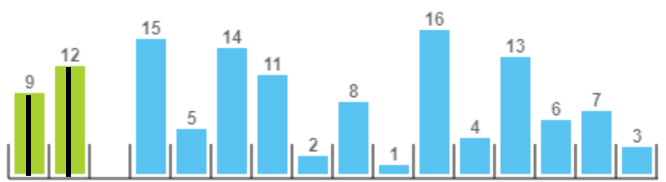 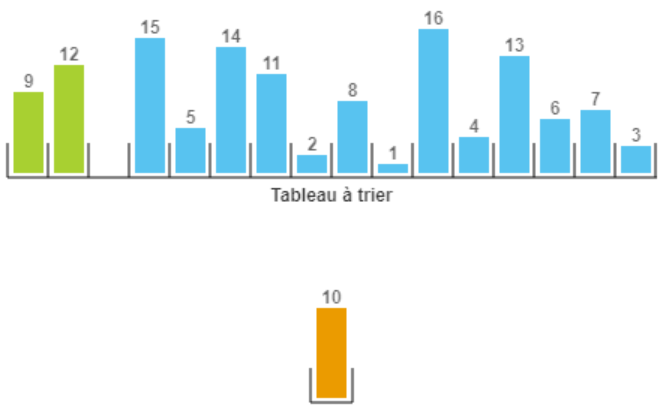 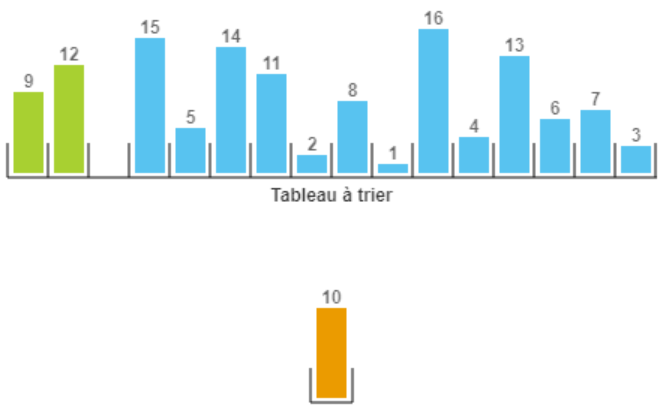 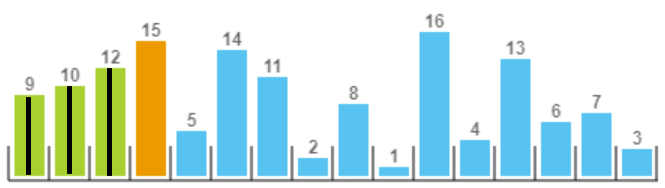 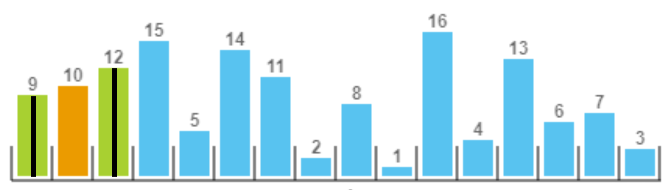 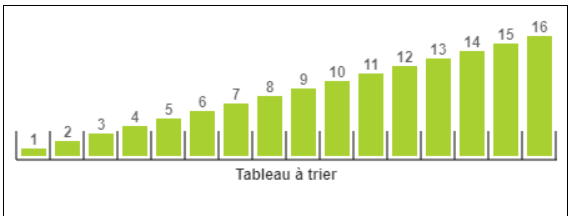 …………………………………………….
Le tri par insertion
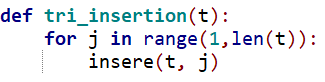 Le tri par insertion
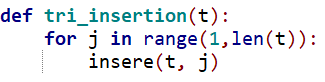 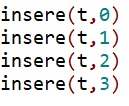 Le tri par insertion
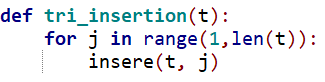 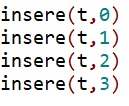 Le tri par insertion
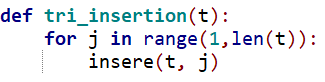 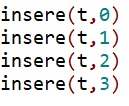 Le tri par insertion
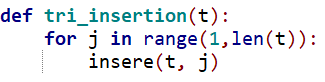 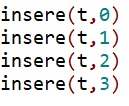 …
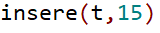 Le tri par insertion
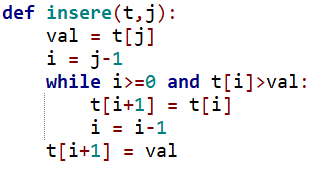 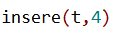 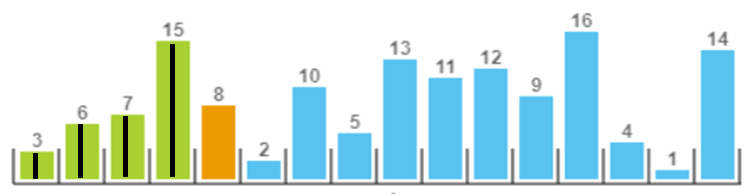 Le tri par insertion
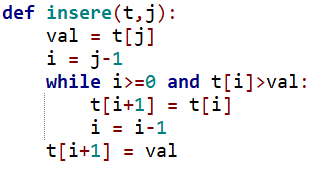 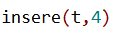 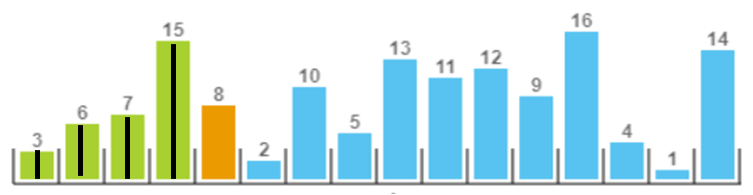 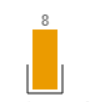 Le tri par insertion
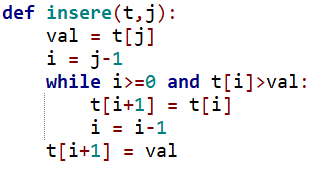 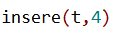 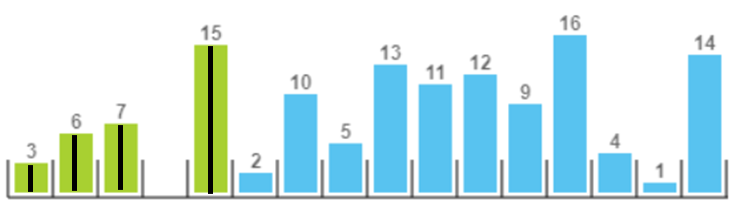 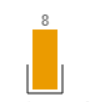 Le tri par insertion
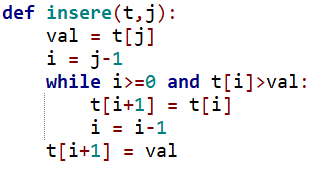 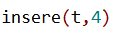 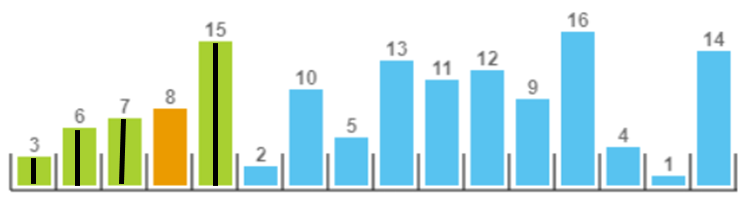 Le tri par insertion
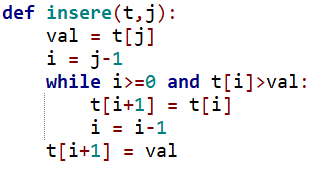 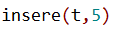 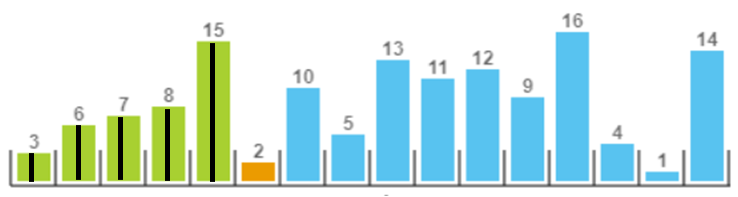 Le tri par insertion
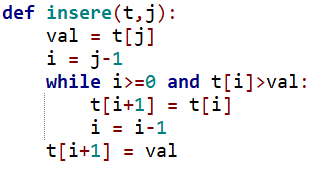 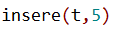 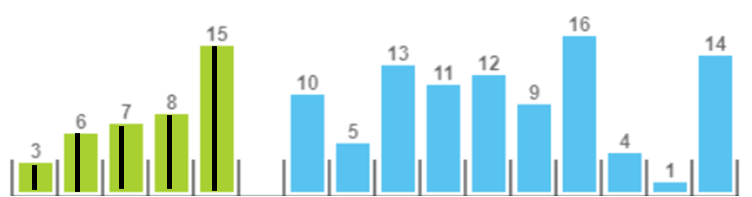 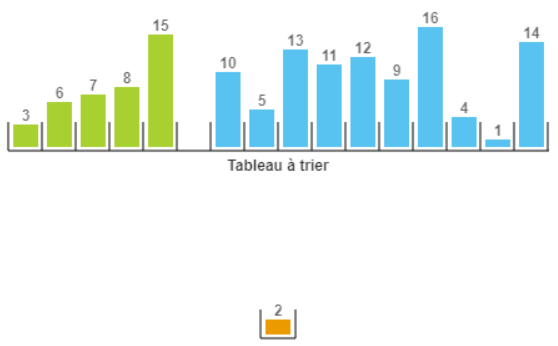 Le tri par insertion
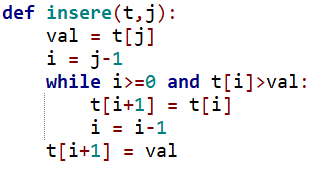 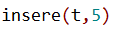 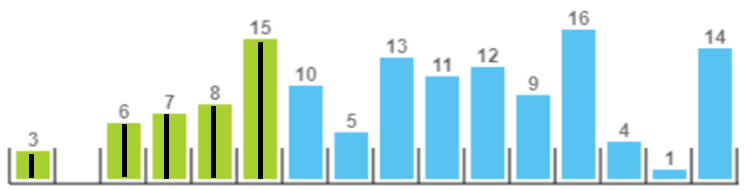 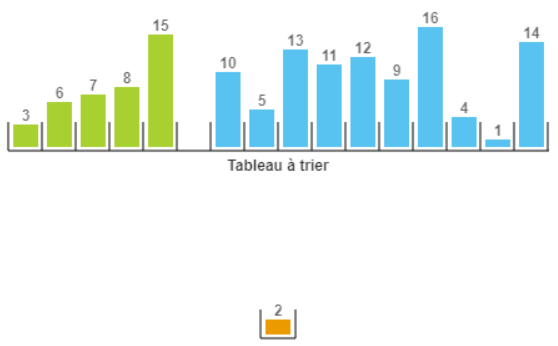 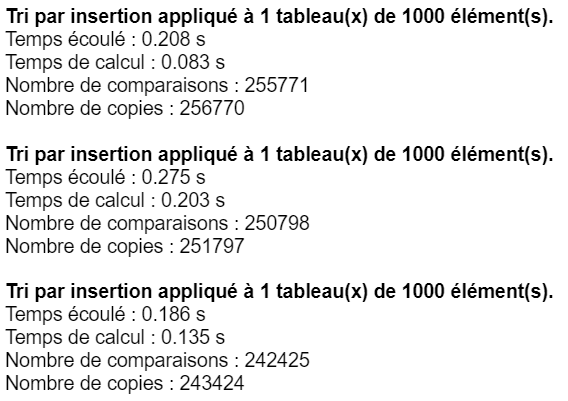 Nombre de comparaisons : 255 771
Nombre de comparaisons : 250 798
Ordre de grandeur  250 000
Nombre de comparaisons : 242 425
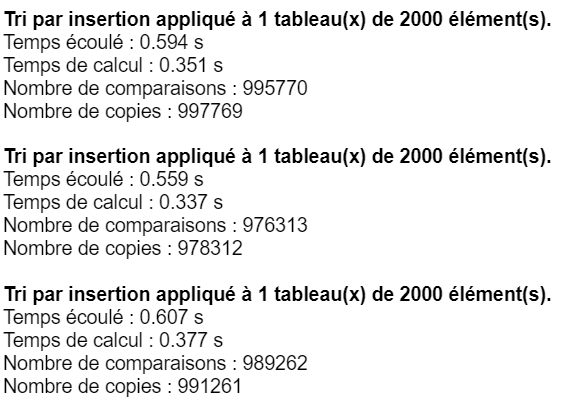 Nombre de comparaisons : 995 770
Nombre de comparaisons : 976 313
Ordre de grandeur  1 000 000
Nombre de comparaisons : 989 262
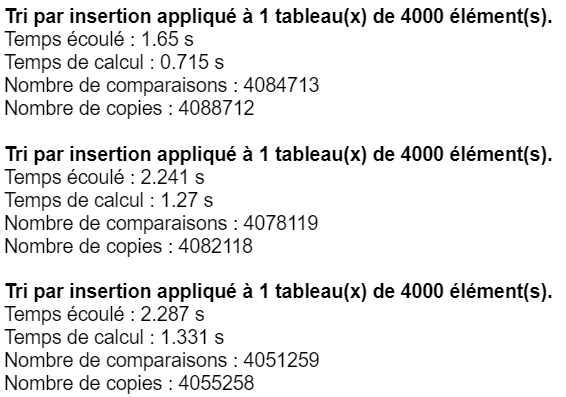 Nombre de comparaisons : 4 084 713
Ordre de grandeur 4 000 000
Nombre de comparaisons : 4 078 119
Nombre de comparaisons : 4 051 259
Dans certains cas comme dans un tableau trié il y a beaucoup moins de comparaisons.
Questionnaire à Choix Multiples 
sur le tri par insertion

Pour chaque question, donner l’unique bonne réponse
On donne la liste suivante
L = [4, 5, 2, 3, 1]

Si on applique l’algorithme de tri par insertion à la liste L, alors à la première étape on échange :

 les valeurs 4 et 5

 les valeurs 3 et 1

aucune valeur

 les valeurs 2 et 3
On donne la liste suivante
L = [4, 5, 2, 3, 1]

Si on applique l’algorithme de tri par insertion à la liste L, alors à la première étape on échange :

 les valeurs 4 et 5

 les valeurs 3 et 1

aucune valeur

 les valeurs 2 et 3
On donne la liste suivante
L = [4, 5, 2, 3, 1]

A la fin de la deuxième étape de l’algorithme de tri par insertion la liste L vaut :

 [2, 4, 5, 3, 1]

 [4, 5, 1, 2, 3]

 [5, 4, 3, 2, 1]

 [1, 5, 4, 3, 2]
On donne la liste suivante
L = [4, 5, 2, 3, 1]

A la fin de la deuxième étape de l’algorithme de tri par insertion la liste L vaut :

 [2, 4, 5, 3, 1]

 [4, 5, 1, 2, 3]

 [5, 4, 3, 2, 1]

 [1, 5, 4, 3, 2]
On donne la liste suivante
L = [4, 5, 2, 3, 1]

Avec l’algorithme de tri par insertion, la liste est triée en :

2 étapes

3 étapes

4 étapes

5 étapes
On donne la liste suivante
L = [4, 5, 2, 3, 1]

Avec l’algorithme de tri par insertion, la liste est triée en :

2 étapes

3 étapes

4 étapes

5 étapes
Maintenant je comprends !
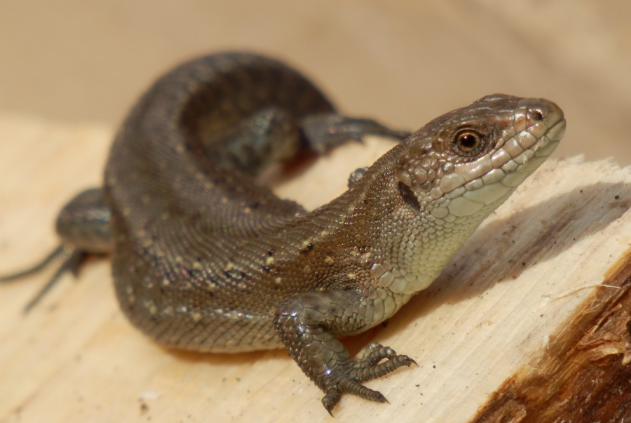